Создание мультимодальных тарифных систем на общественном транспорте в городах России
Евгений Алексеев,
вице-президент Центра экономики инфраструктуры
29 июня 2023 г.
Интеграция городских видов транспорта
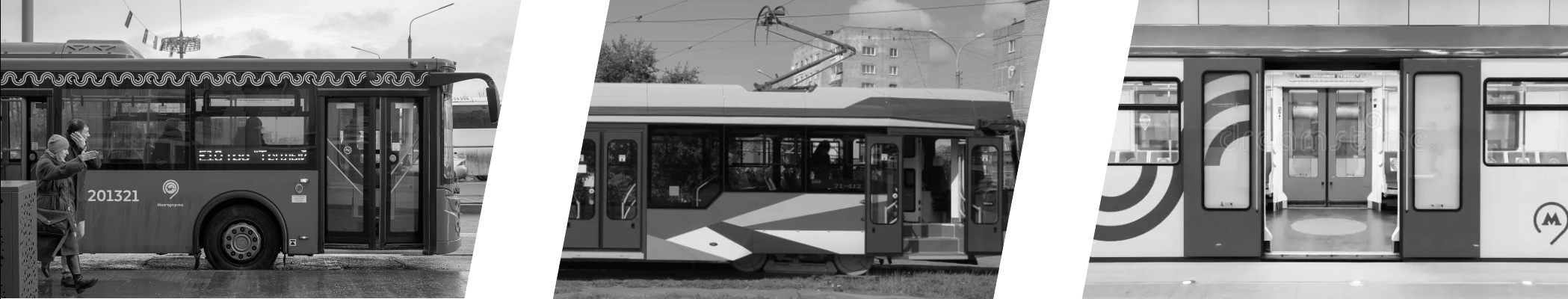 Мультимодальная транспортная система —
это идея об удобном городском транспорте, которым интуитивно понятно и просто пользоваться. В нём легко можно пересесть с автобуса на метро, с метро на трамвай и так далее – и при этом совсем не переплачивать за все пересадки. Цены на проезд в таком транспорте единые.
К сожалению, большинство систем общественного транспорта в российских городах лишены этих качеств
2
29.06.2023
Создание мультимодальных тарифных систем на общественном транспорте в городах России
Зарубежная практика: Париж
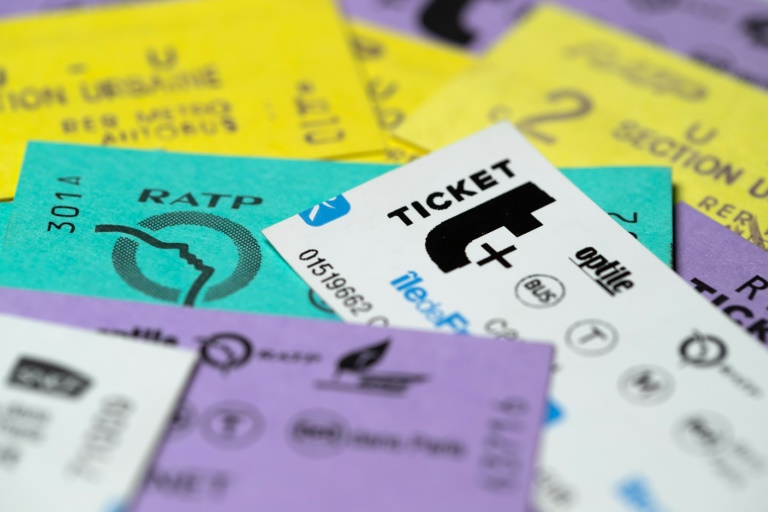 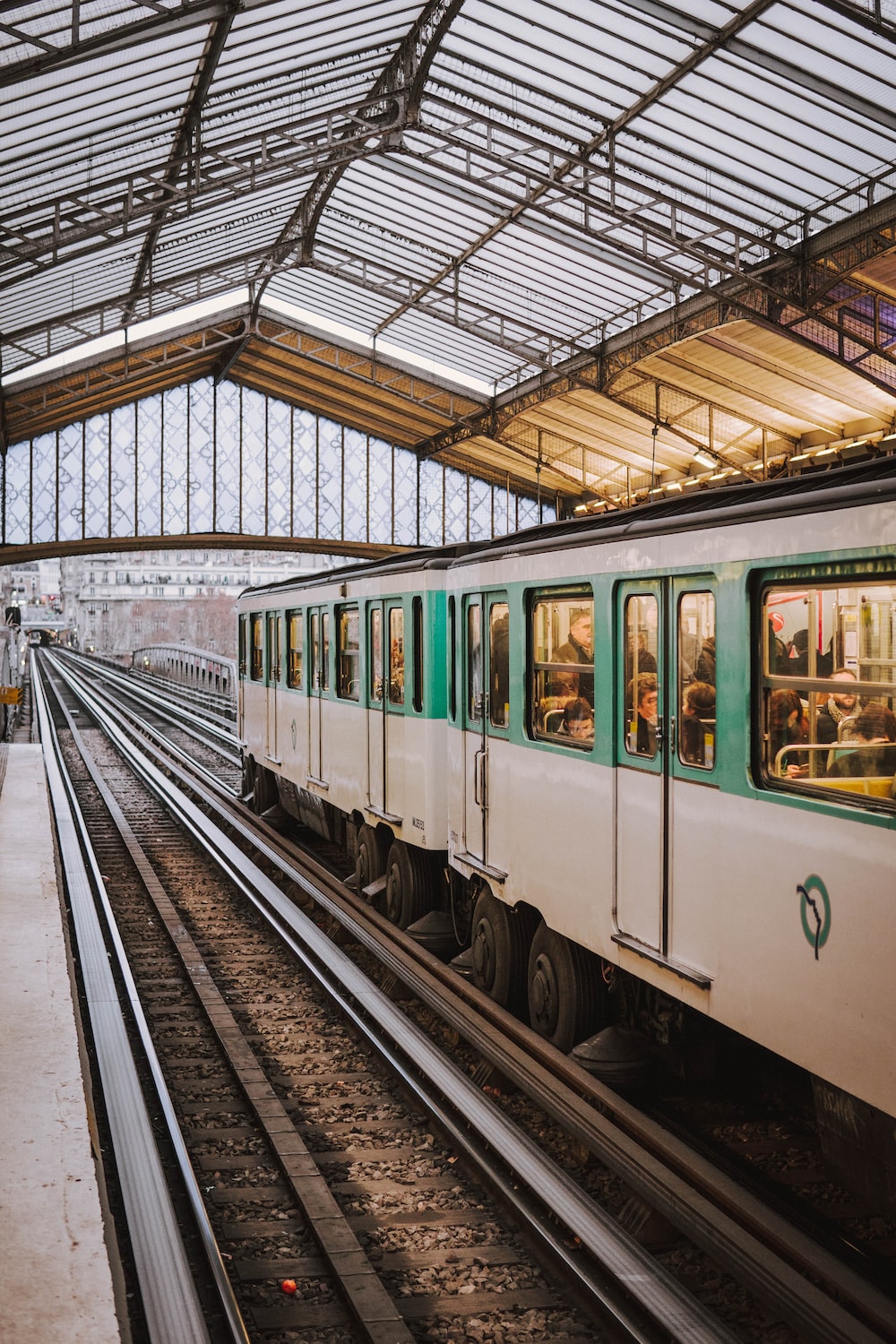 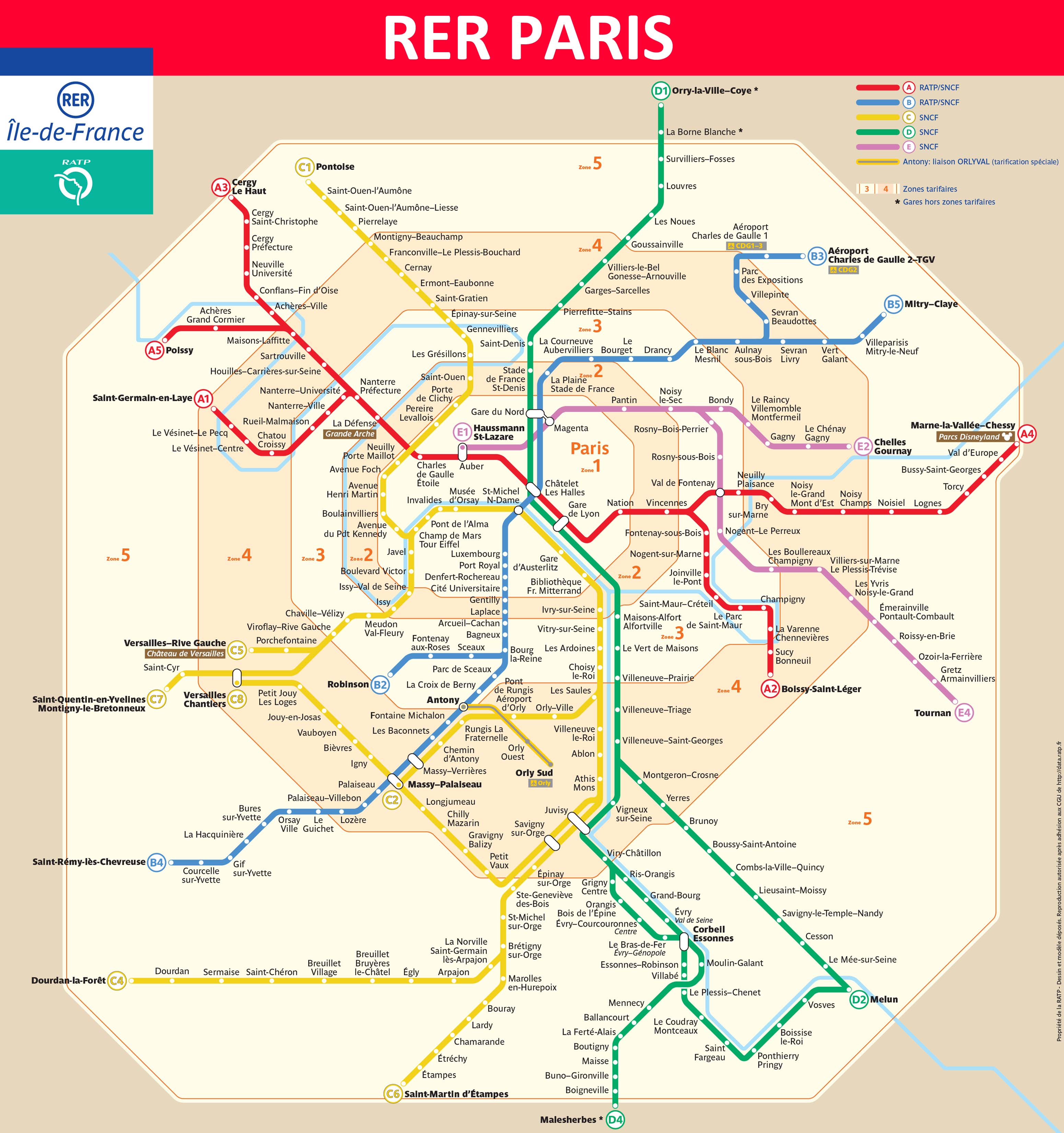 Стоимость месячного проездного составляет 3,5% от средней зарплаты в регионе. Максимальный тариф стирает 
границы между зонами.
На все виды транспорта в городе распространяются единые тарифы. 
В агломерации пять зон.
По одноразовому билету можно пересекать границу между двумя зонами и совершать бесплатные пересадки в течение 90 минут.
Тарифы – translink.ca, будут действительны с 01.07.2023. Фото – Moy Creative,  СТТС
3
29.06.2023
Создание мультимодальных тарифных систем на общественном транспорте в городах России
Зарубежная практика: Мельбурн
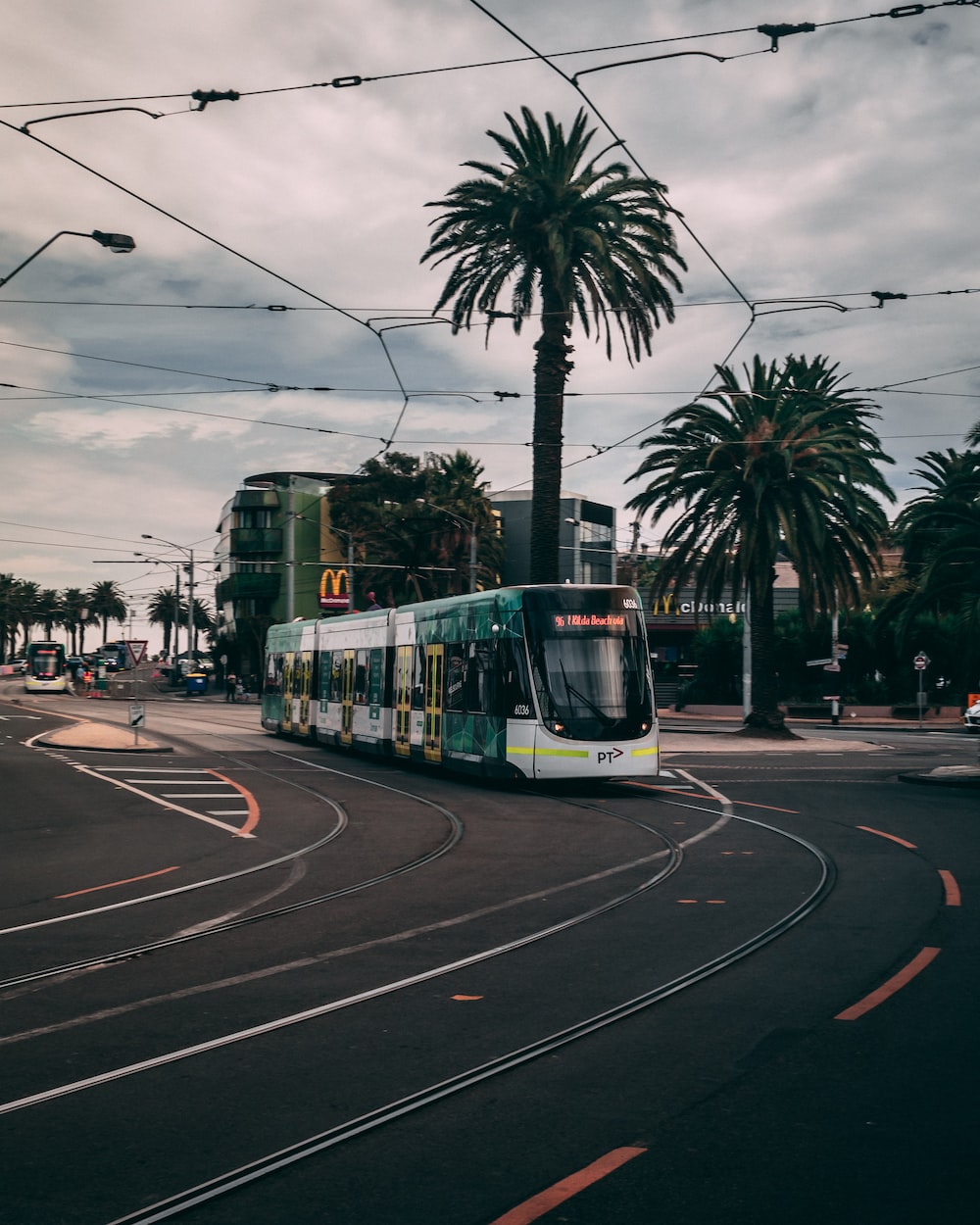 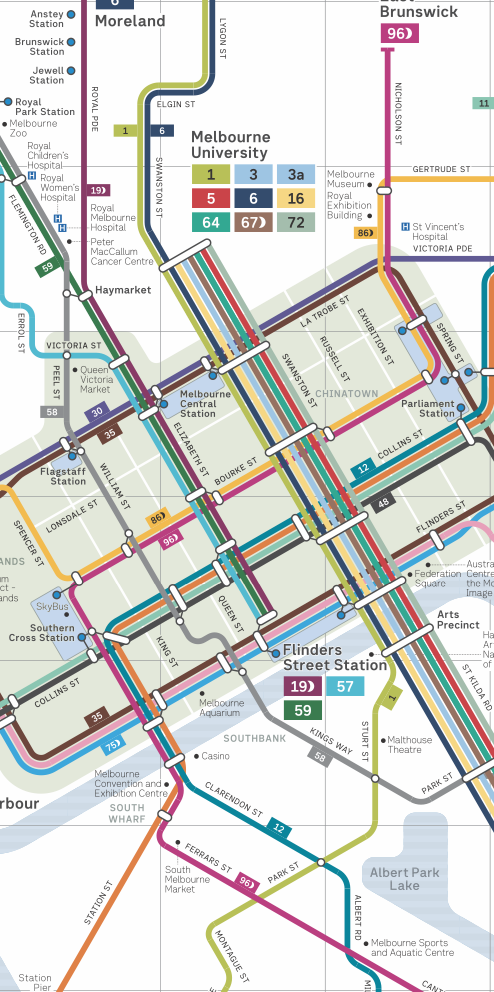 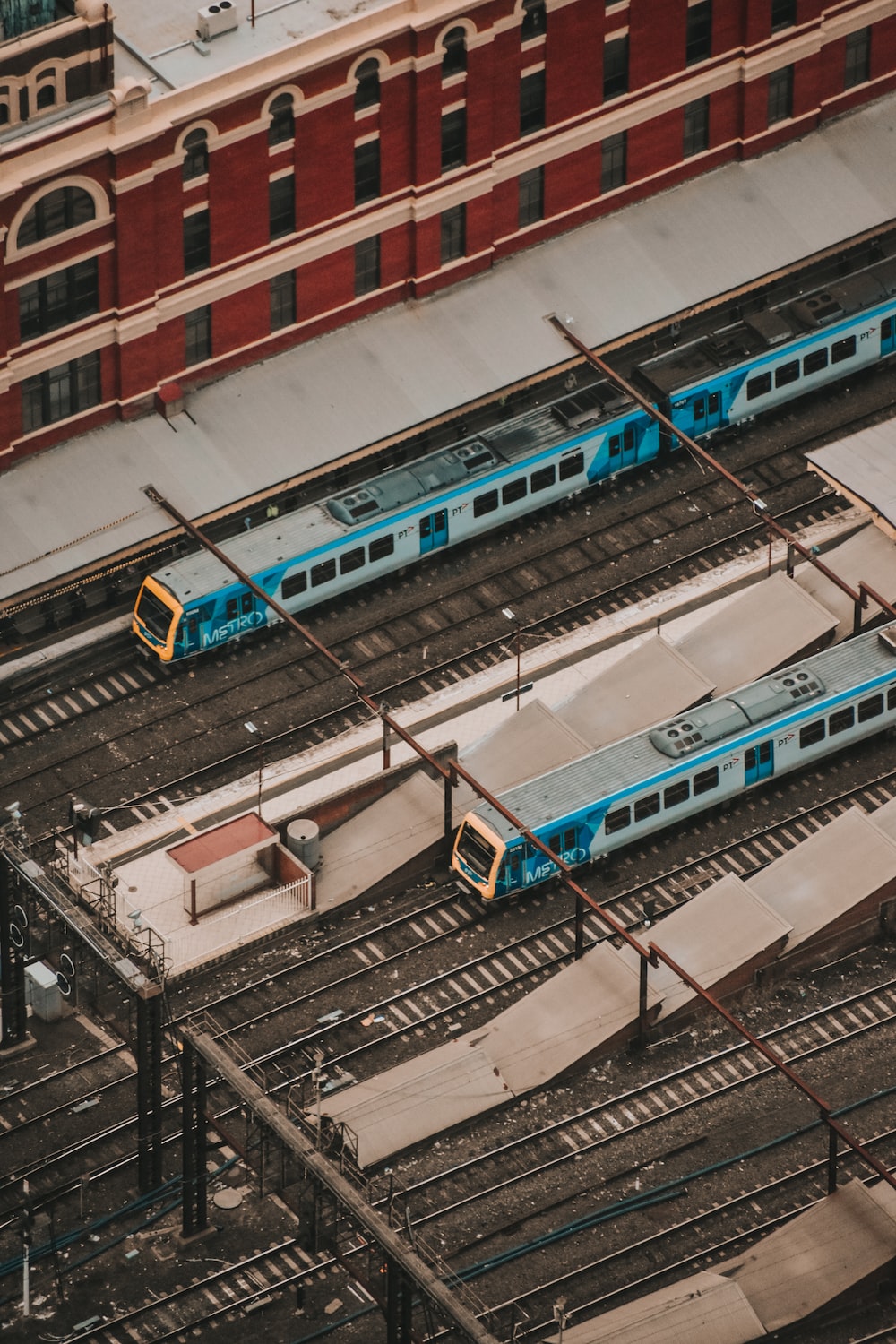 В центре проезд на трамвае бесплатный. Базовый тариф предусматривает маршрут по городу с бесплатными пересадками в течение 2 часов. В пригороде время действия билета зависит от числа зон на маршруте.
По будням до 7:15 на электричках проезд бесплатный для тех, у кого есть проездной, 
на котором есть деньги.
Нет единого проездного документа, по которому можно было бы перемещаться по всем маршрутам агломерации.
4
29.06.2023
Создание мультимодальных тарифных систем на общественном транспорте в городах России
Зарубежная практика: Ванкувер
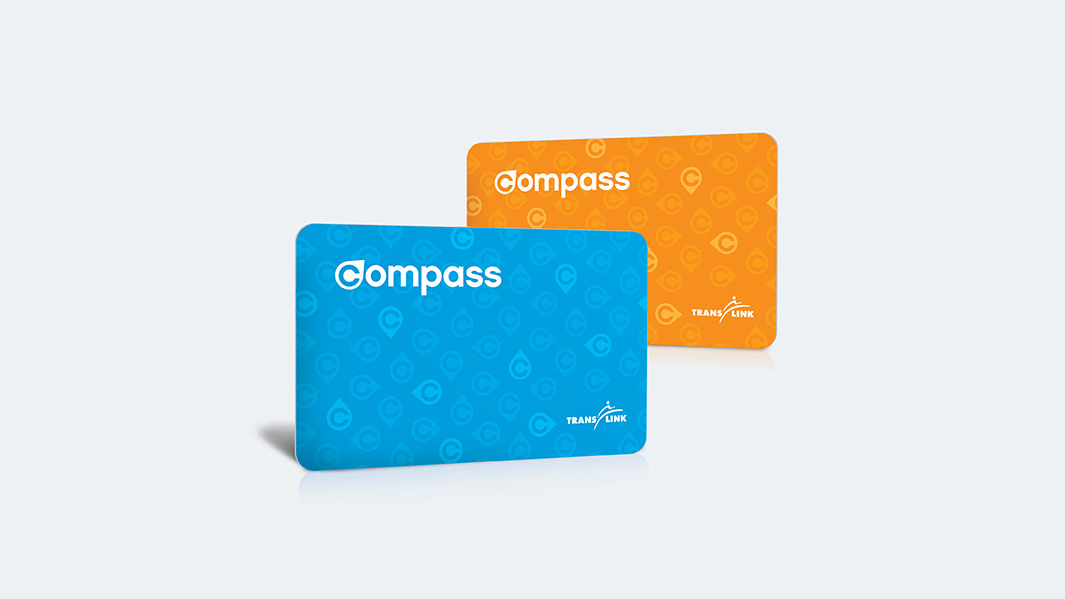 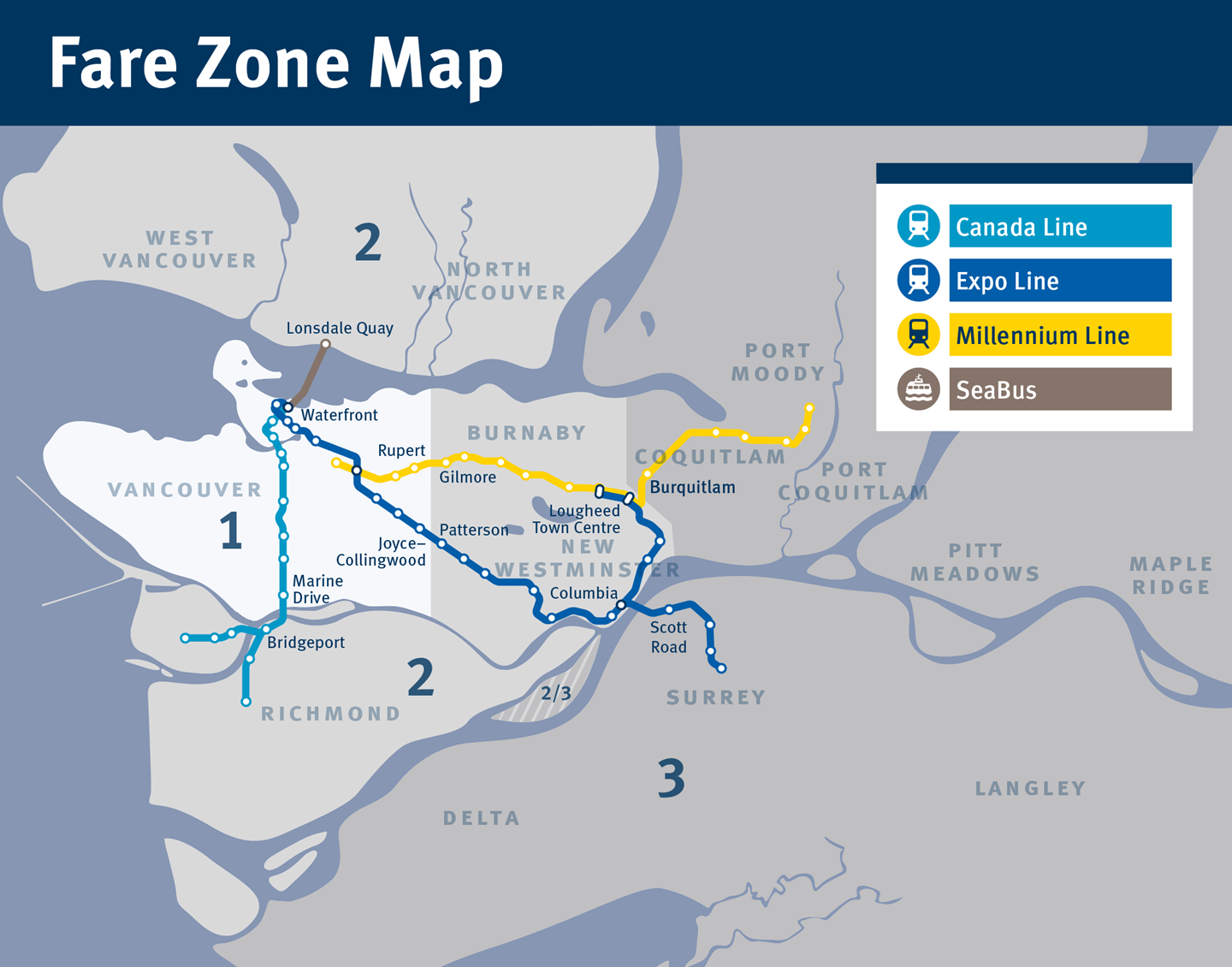 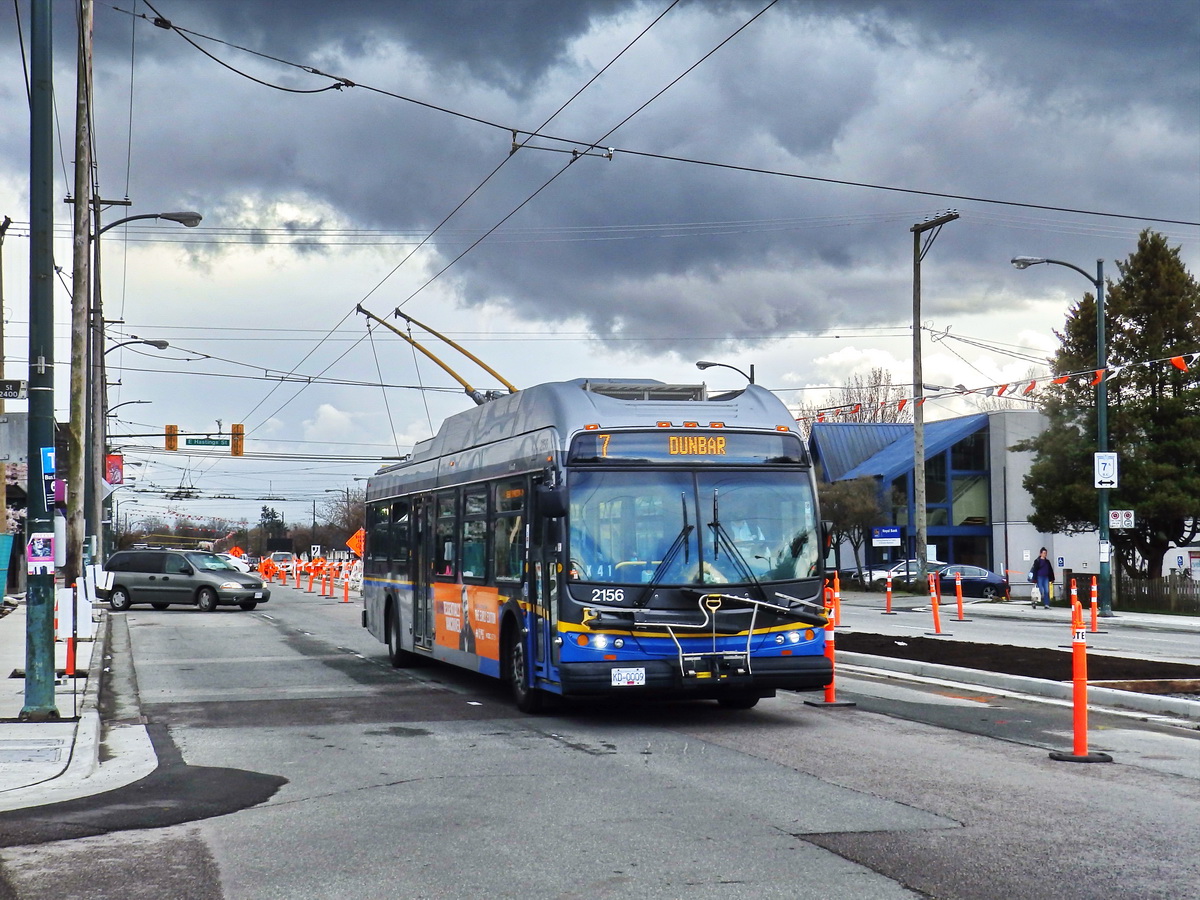 Зонирование для автобусов и троллейбусов не работает: поездка на них равна поездке внутри одной зоны вне зависимости от точки назначения пассажира.
Тарифы по зонам действуют только по будням до 18:30. Билет на одну поездку действует 90 минут на автобусе, метро и пароме.
Оплата банковской картой, наличными и проездным. 
Проездной на месяц — 3-7% от средней зарплаты.
5
29.06.2023
Создание мультимодальных тарифных систем на общественном транспорте в городах России
Отечественная практика: Москва
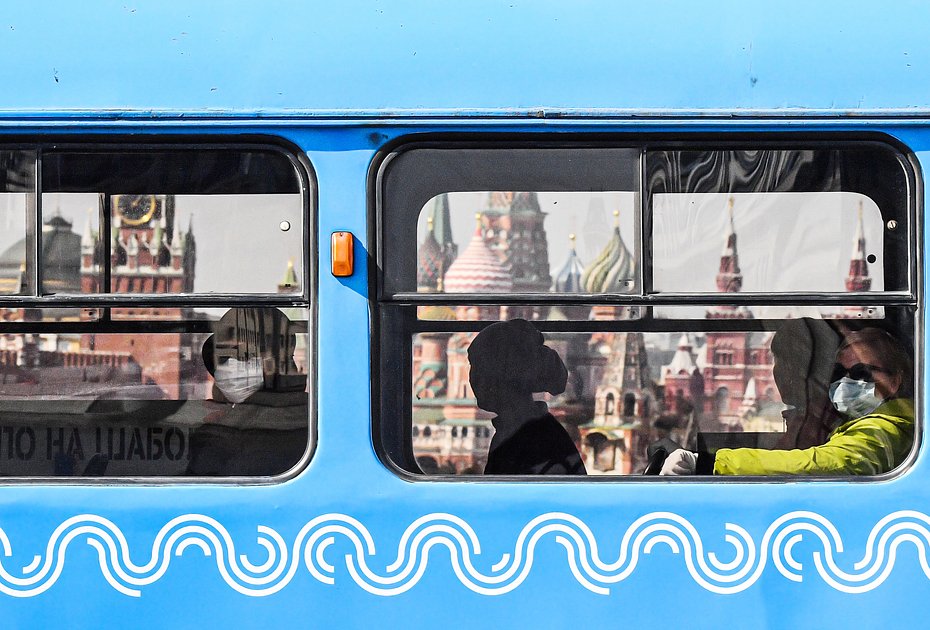 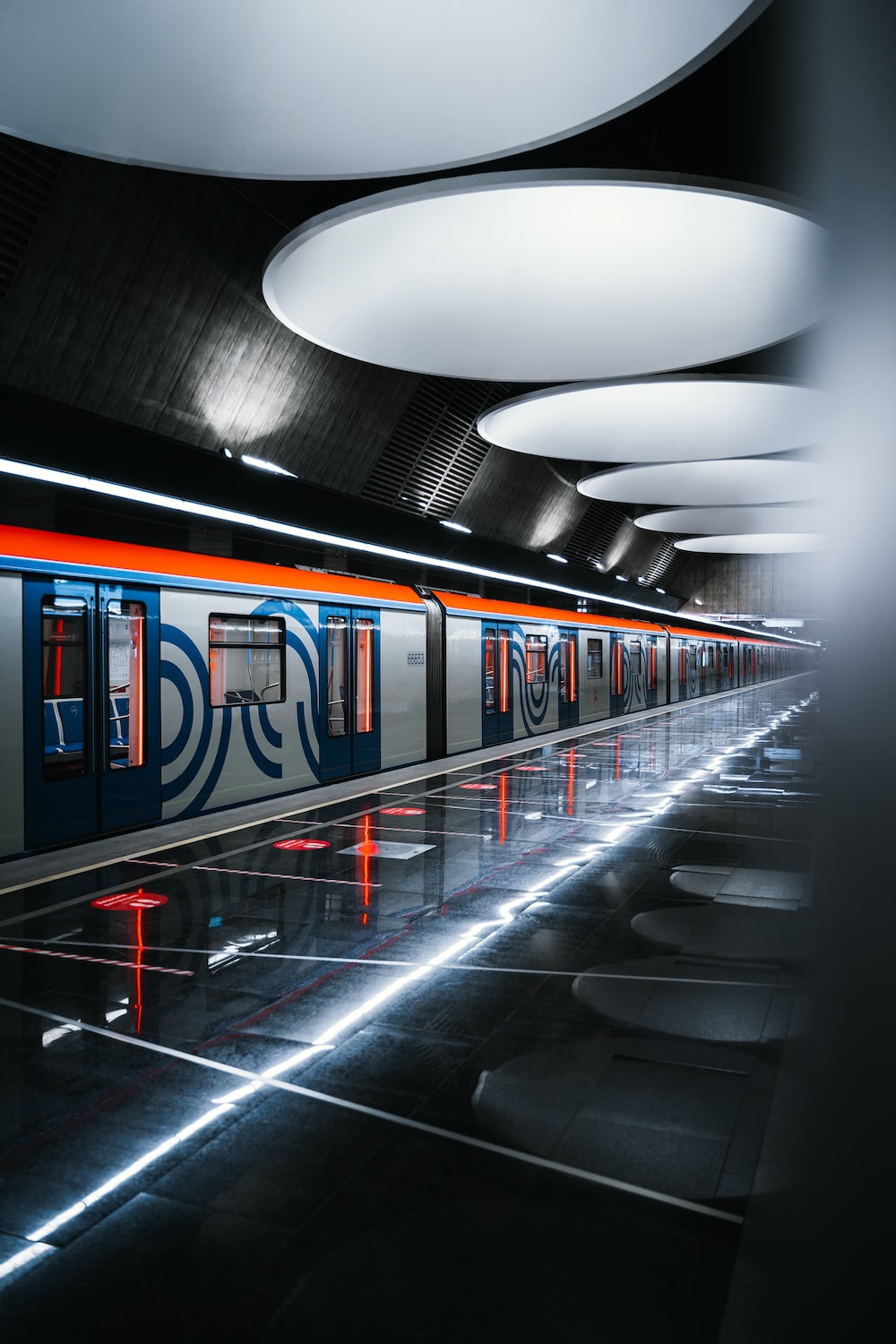 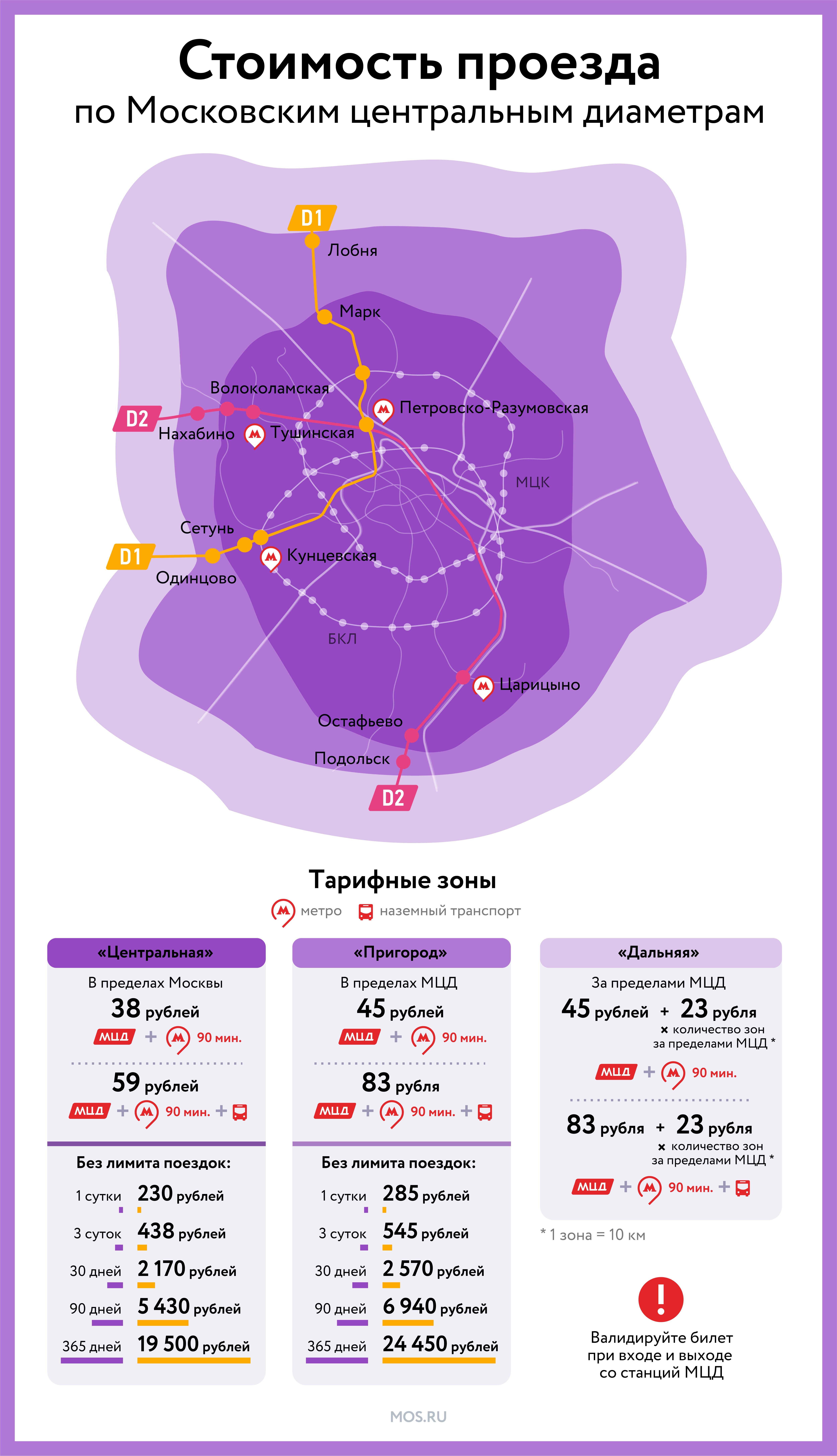 4 способа оплатить проезд. Самые популярные — по карте «Тройка» и банковской картой. 
По «Тройке» разовая поездка — от 50 руб.,
тариф «90 минут» – 75 руб.
Единые тарифы на все маршруты городского транспорта, следующего в границах города и частично – агломерации.
Самая низкая абсолютная стоимость проездных билетов на месяц в России.
6
29.06.2023
Создание мультимодальных тарифных систем на общественном транспорте в городах России
Отечественная практика: успешные примеры
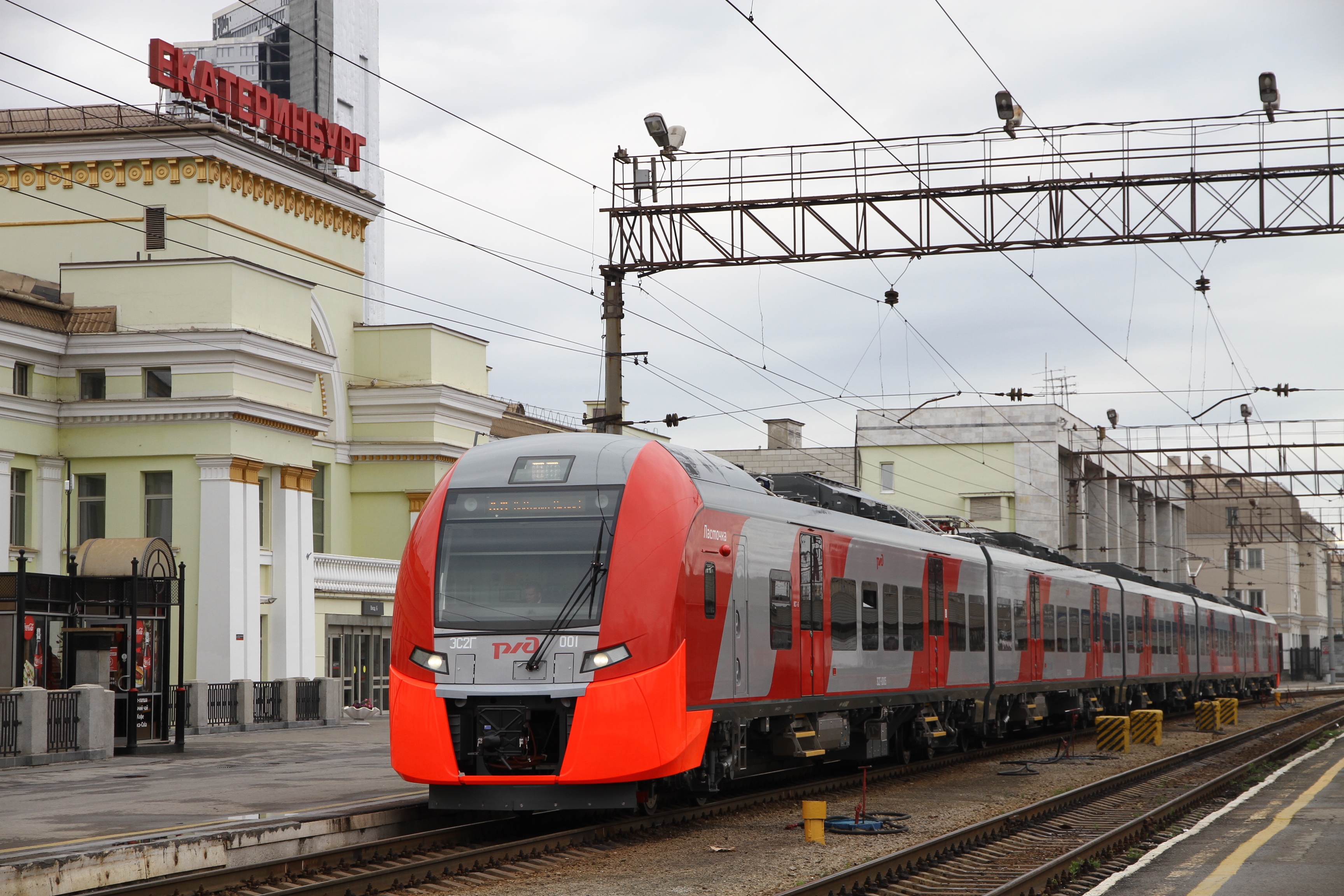 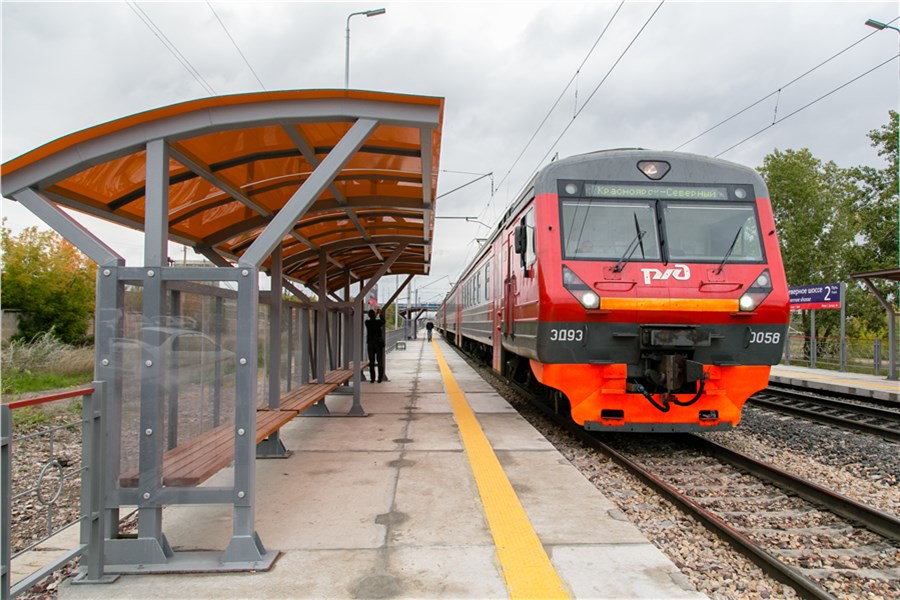 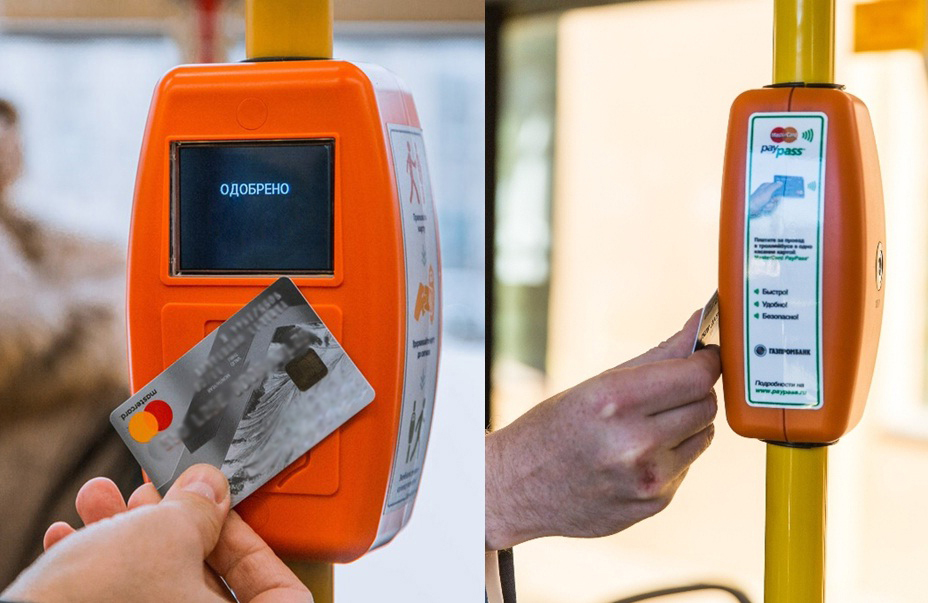 В большинстве городов-миллионников введена транспортная карта («электронный кошелёк») 
и оплата банковскими картами. 
По картам МИР — скидки.
Единый городской тариф на городской железной дороге в Екатеринбурге.
Дорога из центра города до аэропорта 
стала в 2 раза дешевле.
Аналогичный единый тариф
в Красноярске — 32 руб. за поездку 
между любыми станциями в границах города.
7
29.06.2023
Создание мультимодальных тарифных систем на общественном транспорте в городах России
Существующие тарифные системы в России
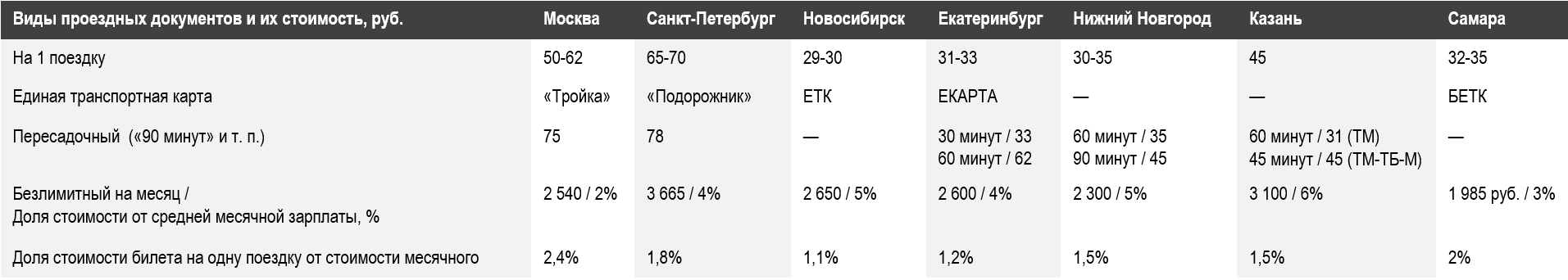 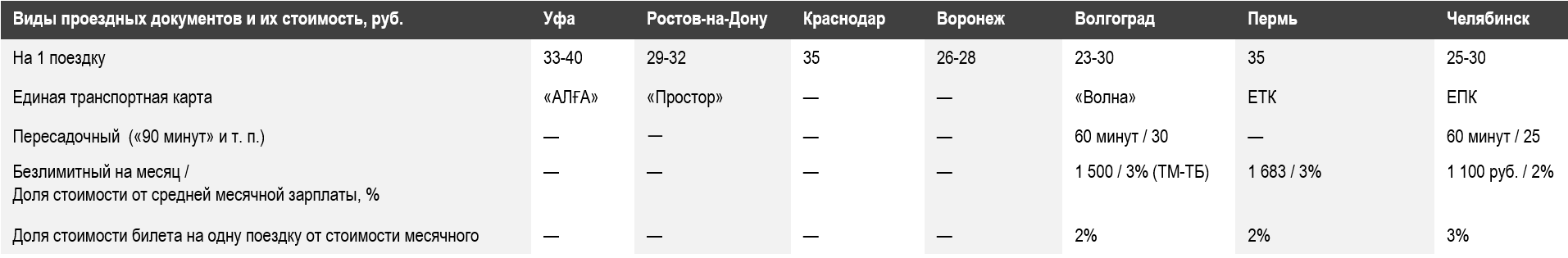 8
29.06.2023
Создание мультимодальных тарифных систем на общественном транспорте в городах России
Перспективные меры для тиражирования
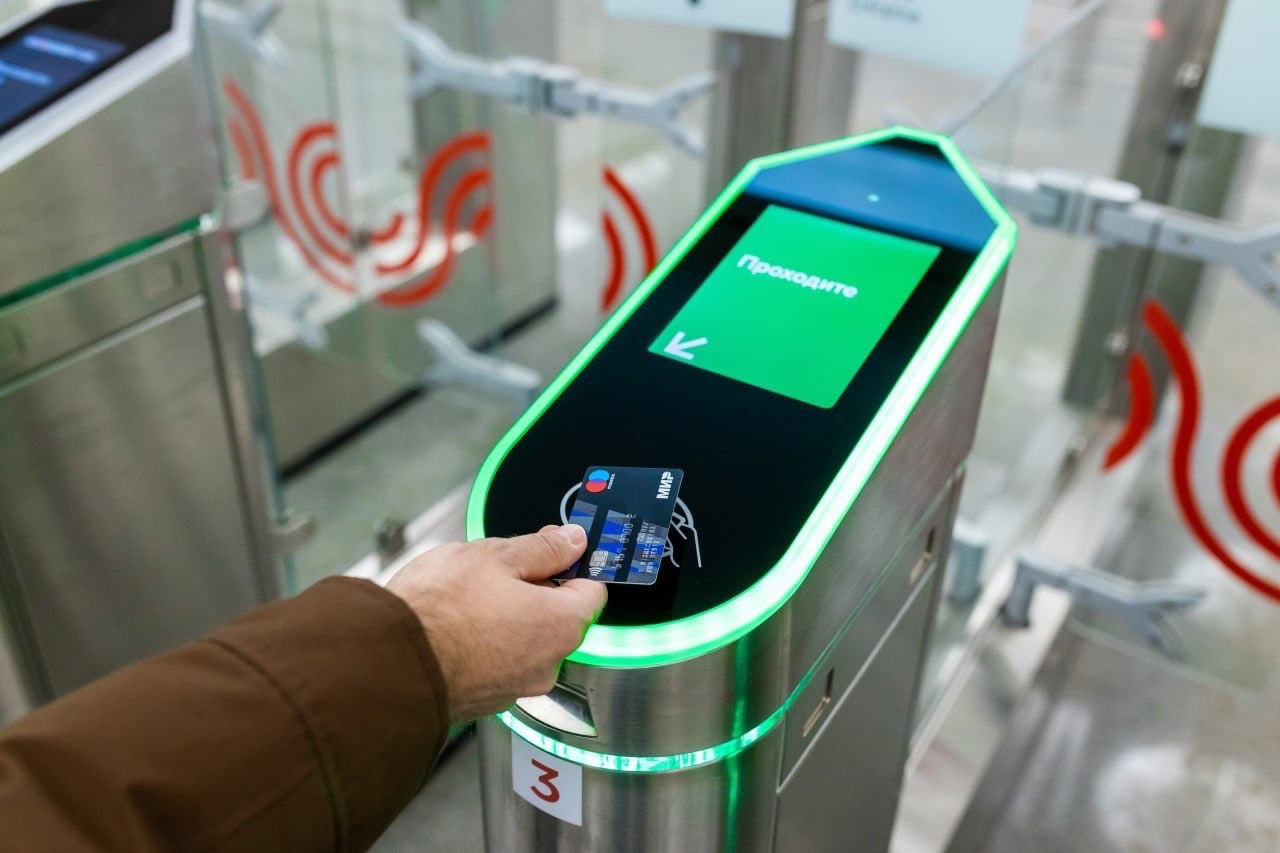 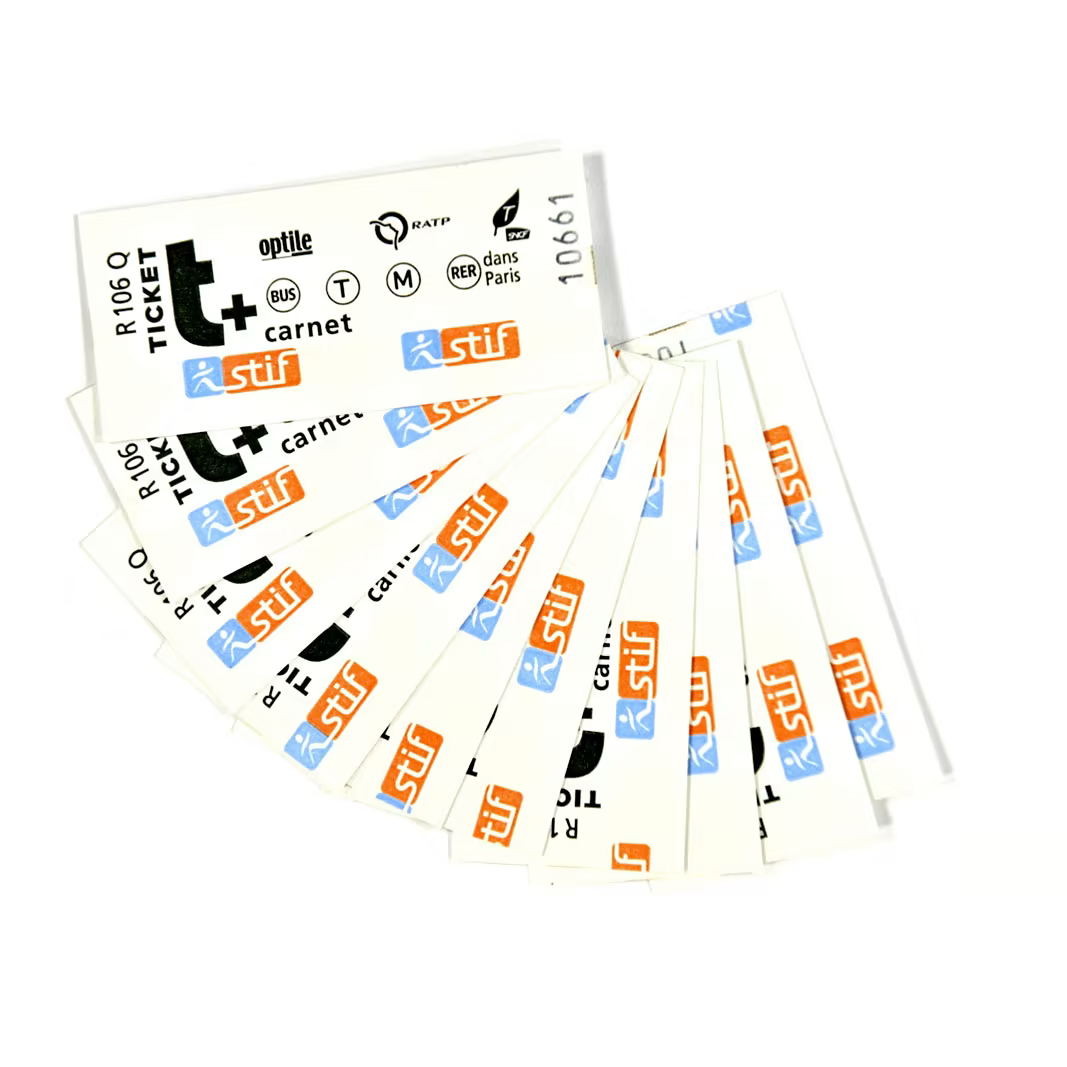 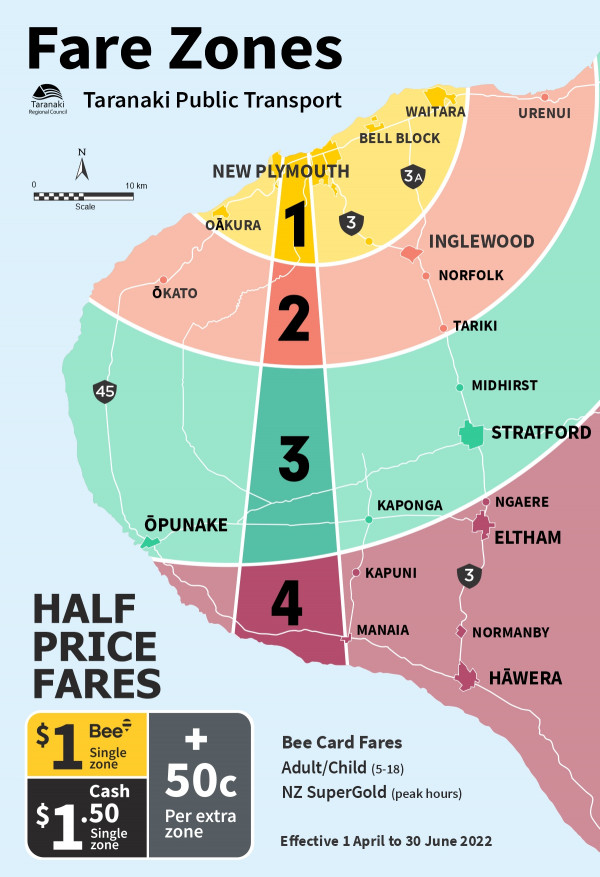 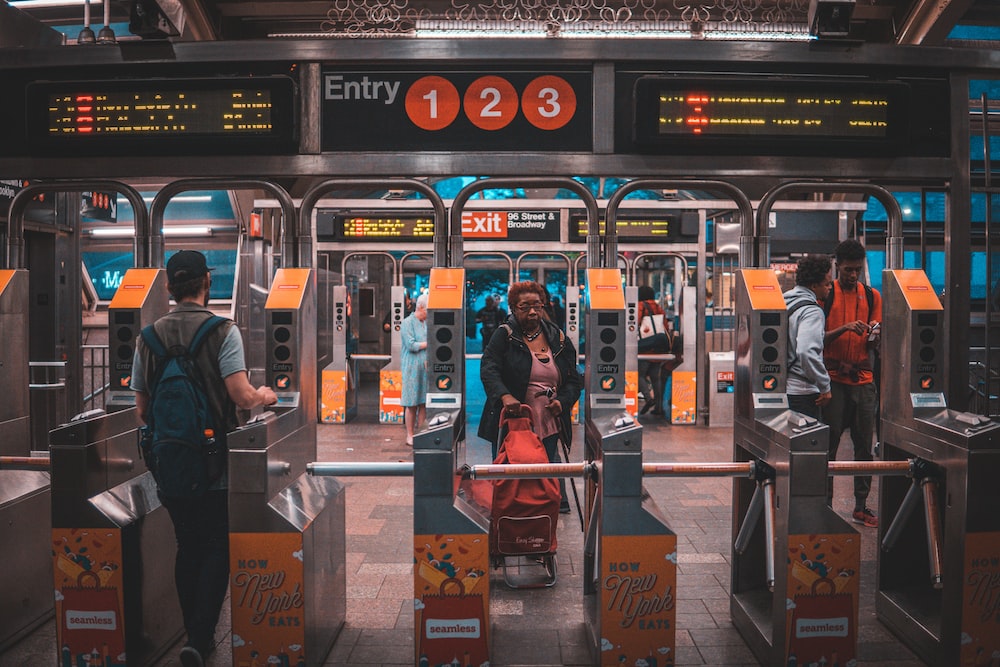 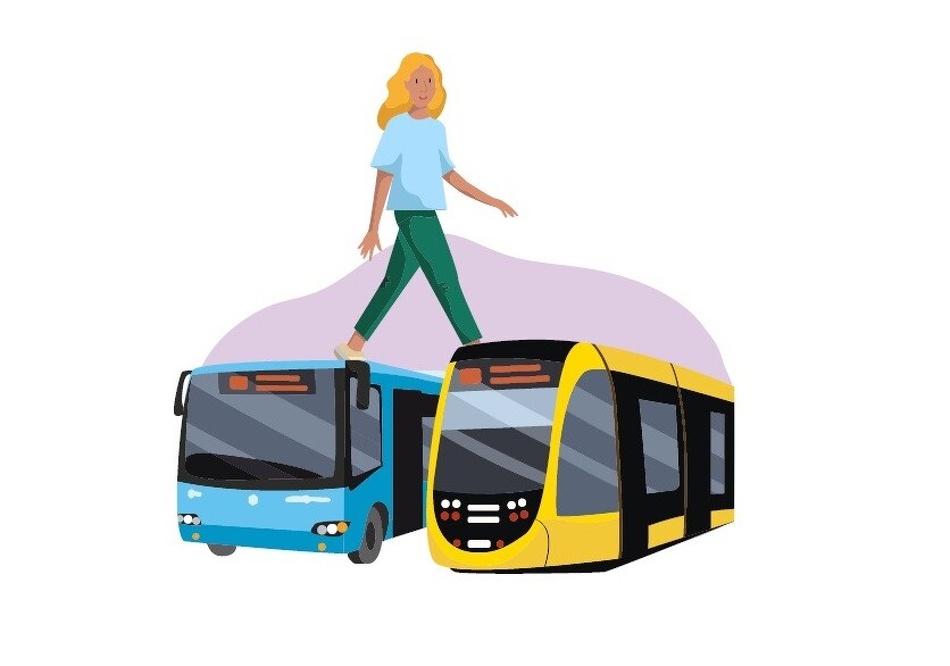 Составление билетного меню с разными опциями и устранение барьера в использовании отдельных типов билетов на одном-двух видах транспорта
Разграничение тарифных зон 
и образование в соответствии с ними единых тарифов для всех маршрутов городского транспорта
Использование для оплаты проезда только банковских карт без необходимости приобретения транспортной карты в каждом городе
Внедрение билетов 
«90 минут» и подобных, позволяющих устранить повторную оплату
при пересадке
Акцент на более низкой стоимости одной поездки при пользовании долгосрочными билетами (на месяц / на год)
9
29.06.2023
Создание мультимодальных тарифных систем на общественном транспорте в городах России